Microbiology
Chapter 9


Controlling Microbial Growth 
In the Environment
Table 9.1  Terminology of Microbial Control
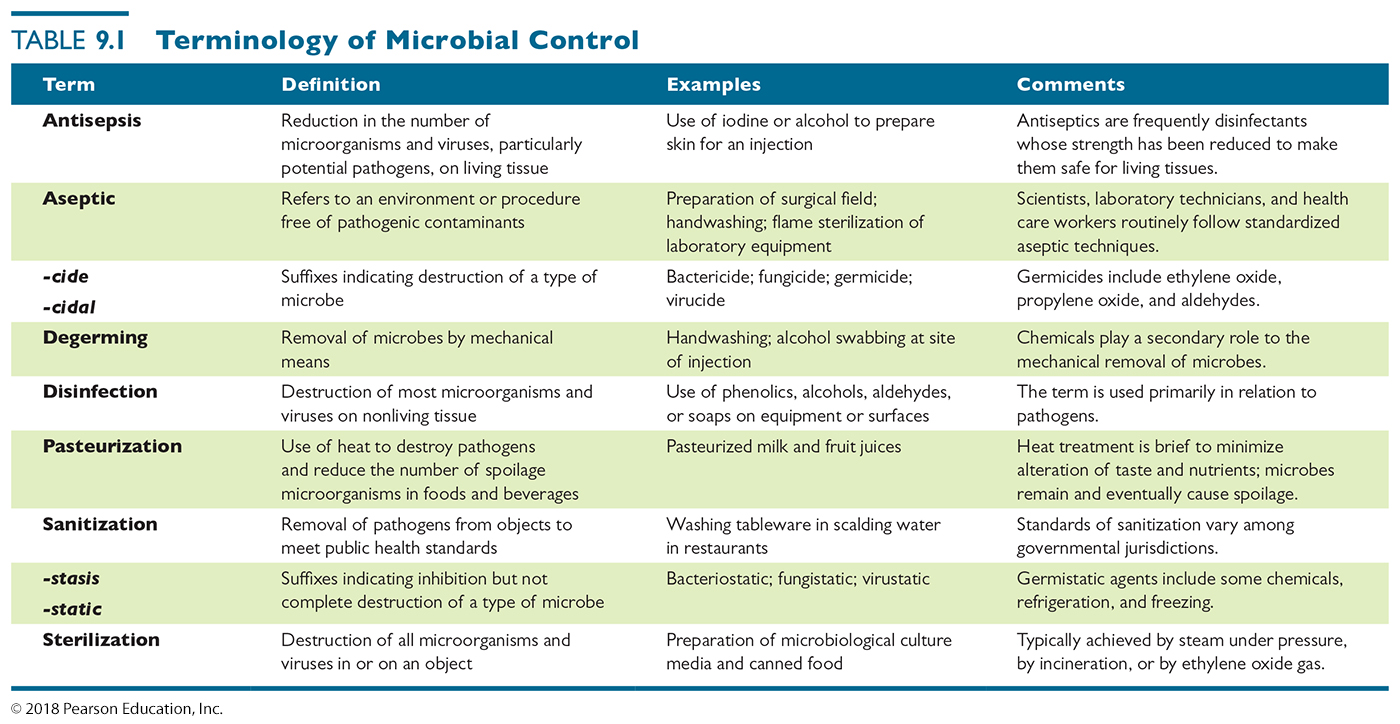 Figure 9.1  A plot of microbial death rate.
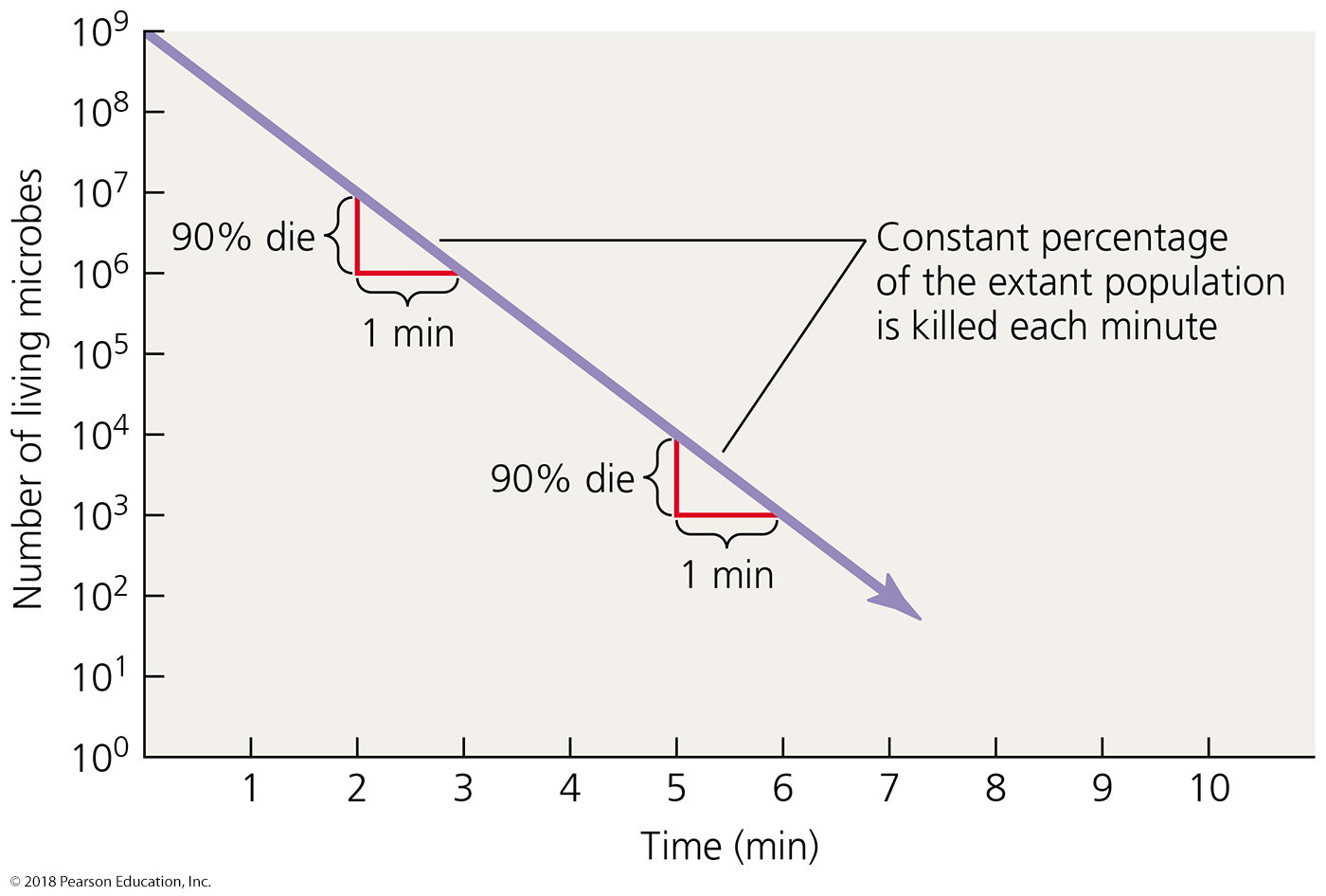 Basic Principles of Microbial Control
Action of Antimicrobial Agents
Alteration of cell walls and membranes
Cell wall maintains integrity of cell
Cells burst due to osmotic effects when damaged
Cytoplasmic membrane contains cytoplasm and controls passage of chemicals into and out of cell
Cellular contents leak out when damaged
Nonenveloped viruses have greater tolerance of harsh conditions
Basic Principles of Microbial Control
Action of Antimicrobial Agents
Damage to proteins and nucleic acids
Protein function depends on 3-D shape
Extreme heat or certain chemicals denature proteins
Chemicals, radiation, and heat can alter or destroy nucleic acids
Produce fatal mutants
Halt protein synthesis through action on RNA
The Selection of Microbial Control Methods
Ideally, agents for the control of microbes should be:
Inexpensive
Fast-acting
Stable during storage
Capable of controlling microbial growth while being harmless to humans, animals, and objects
The Selection of Microbial Control Methods
Factors Affecting the Efficacy of Antimicrobial Methods
Site to be treated
Harsh chemicals and extreme heat cannot be used on humans, animals, and fragile objects
Method of microbial control based on site of medical procedure
Figure 9.2  Relative susceptibilities of microbes to antimicrobial agents.
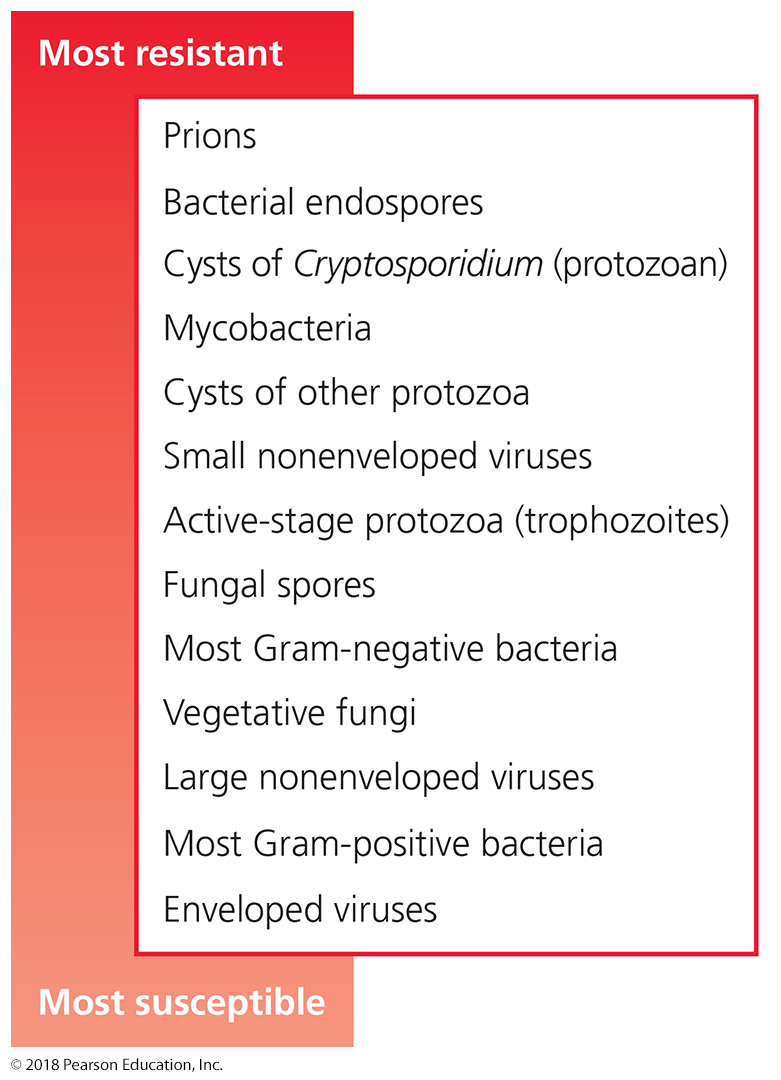 The Selection of Microbial Control Methods
Factors Affecting the Efficacy of Antimicrobial Methods
Relative susceptibility of microorganisms
Germicide classification
High-level germicides
Kill all pathogens, including endospores
Intermediate-level germicides
Kill fungal spores, protozoan cysts, viruses, and pathogenic bacteria
Low-level germicides
Kill vegetative bacteria, fungi, protozoa, and some viruses
The Selection of Microbial Control Methods
Factors Affecting the Efficacy of Antimicrobial Methods
Environmental conditions
Temperature and pH
Affect microbial death rates
Alter the efficacy of antimicrobial methods
Organic materials
Interfere with the penetration of heat, chemicals, and some forms of radiation
May inactivate chemical disinfectants
Figure 9.3  Effect of temperature on the efficacy of an antimicrobial chemical.
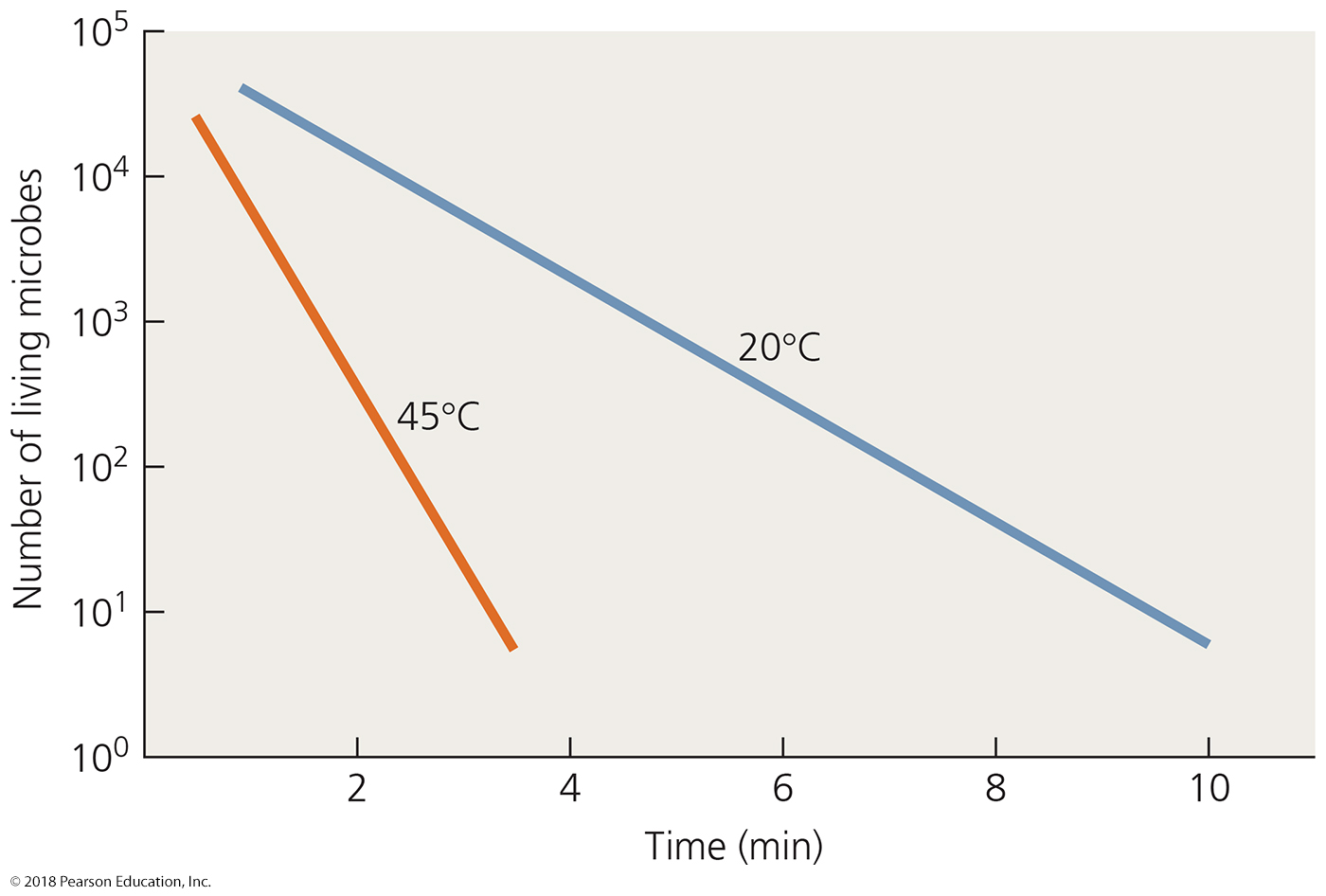 The Selection of Microbial Control Methods
Biosafety Levels
Four levels of safety in labs dealing with pathogens
Biosafety Level 1 (BSL-1)
Handling pathogens that do not cause disease in healthy humans
Biosafety Level 2 (BSL-2)
Handling moderately hazardous agents
Biosafety Level 3 (BSL-3)
Handling microbes in safety cabinets
Biosafety Level 4 (BSL-4)
Handling microbes that cause severe or fatal disease
Figure 9.4  A BSL-4 worker carrying Ebola virus cultures.
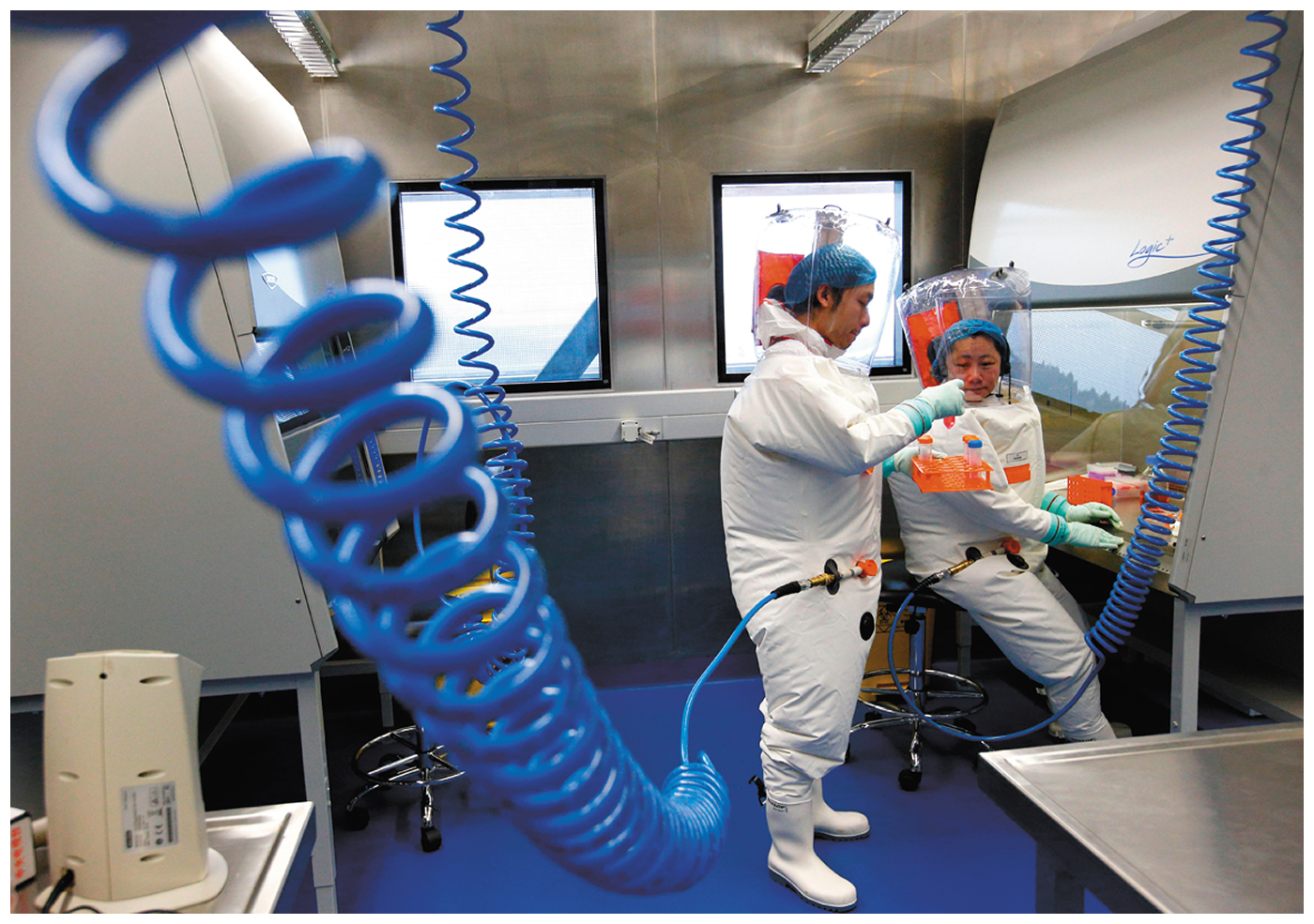 Physical Methods of Microbial Control
Heat-Related Methods
Effects of high temperatures:
Denature proteins
Interfere with integrity of cytoplasmic membrane and cell wall
Disrupt structure and function of nucleic acids
Thermal death point
Lowest temperature that kills all cells in broth in 10 minutes
Thermal death time
Time to sterilize volume of liquid at set temperature
Figure 9.5  Decimal reduction time (D) as a measure of microbial death rate.
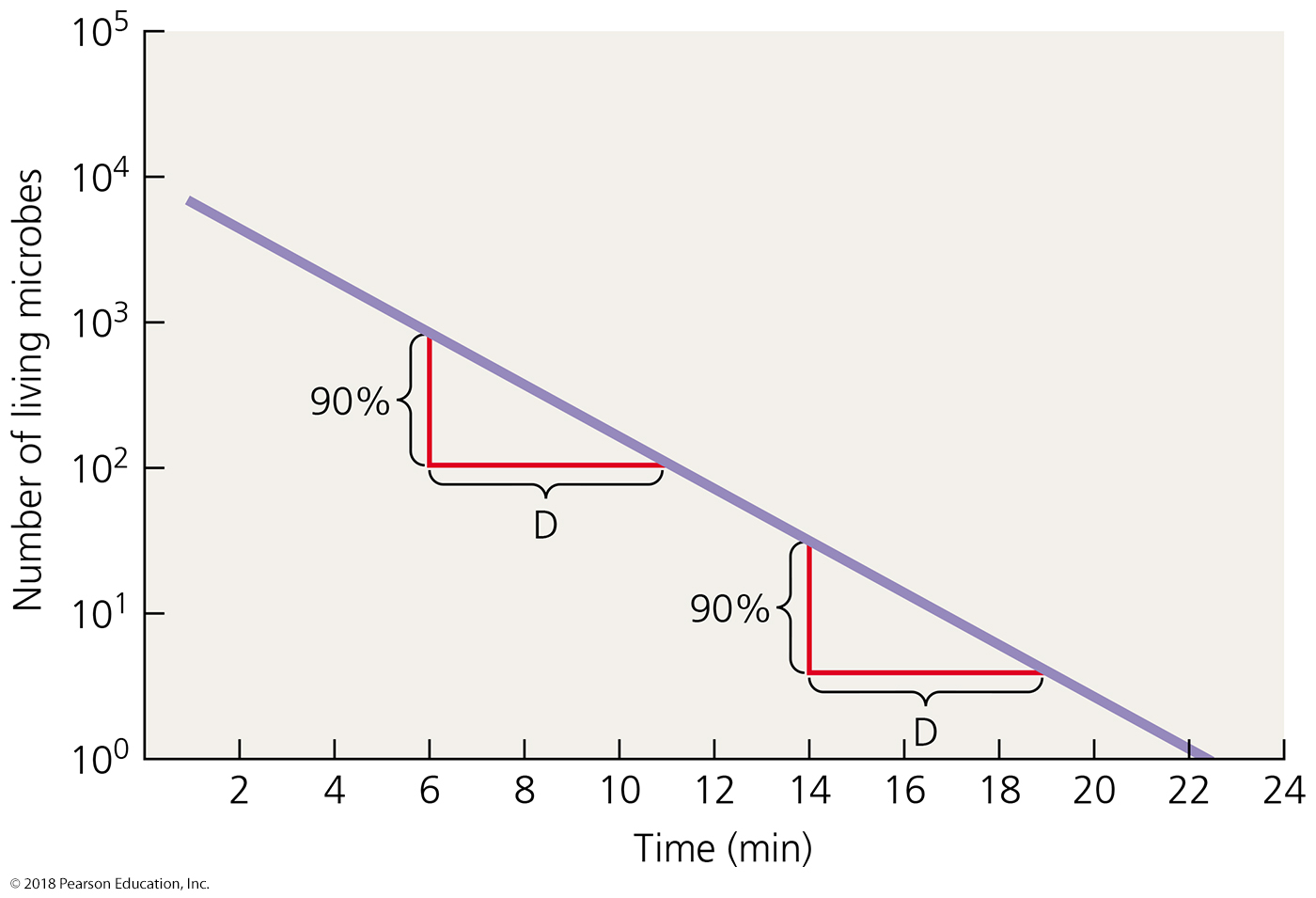 Physical Methods of Microbial Control
Heat-Related Methods
Moist heat 
Used to disinfect, sanitize, sterilize, and pasteurize
Denatures proteins and destroys cytoplasmic membranes
More effective than dry heat
Methods of microbial control using moist heat:
Boiling
Autoclaving
Pasteurization
Ultra-high-temperature sterilization
Physical Methods of Microbial Control
Heat-Related Methods
Moist heat 
Boiling
Kills vegetative cells of bacteria and fungi, protozoan trophozoites, and most viruses
Boiling time is critical
Different elevations require different boiling times
Endospores, protozoan cysts, and some viruses can survive boiling
Physical Methods of Microbial Control
Heat-Related Methods
Moist heat 
Autoclaving
Pressure applied to boiling water prevents steam from escaping
Boiling temperature increases as pressure increases
Autoclave conditions: 121°C, 15 psi, 15 minutes
Figure 9.6  The relationship between temperature and pressure.
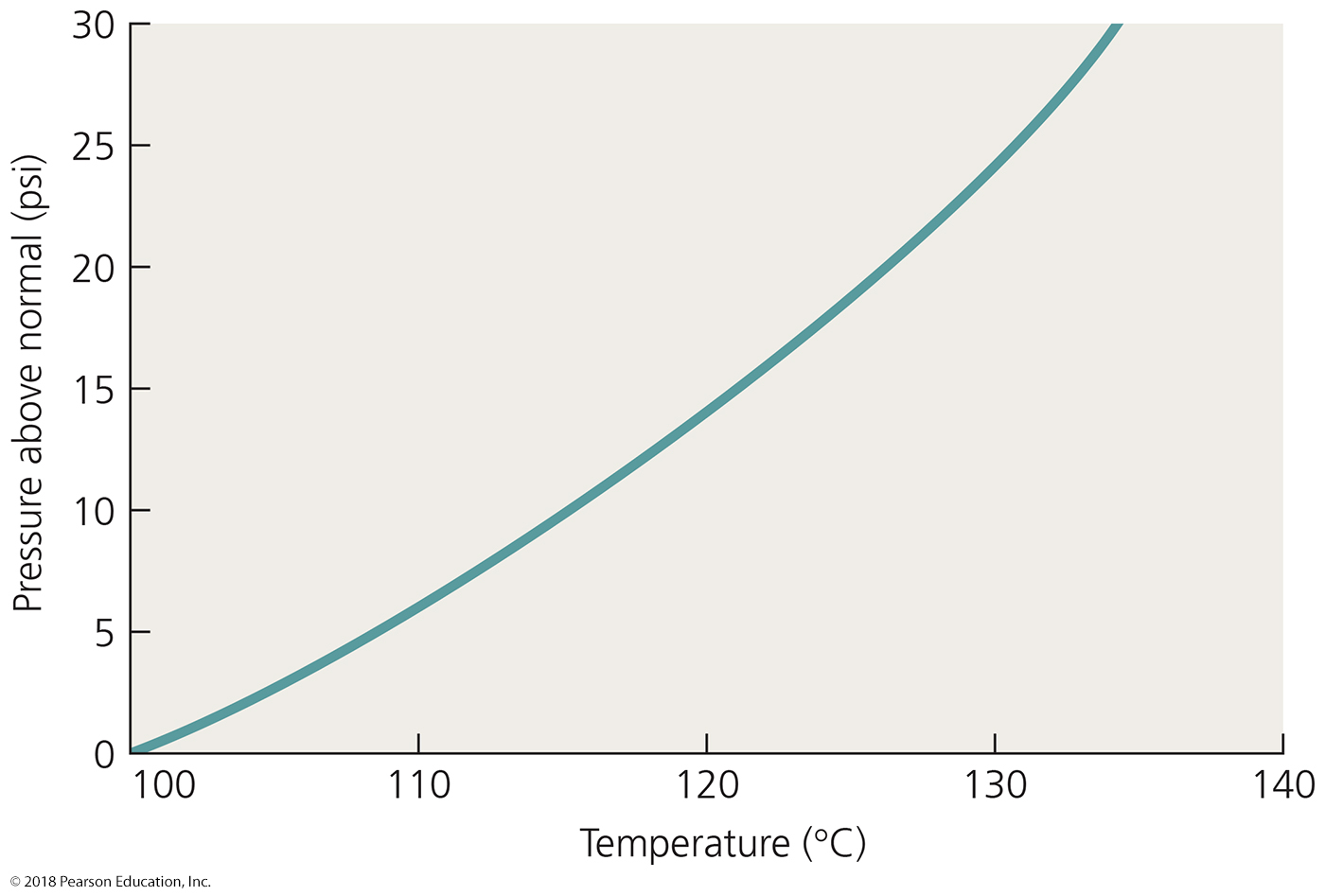 Figure 9.7  An autoclave.
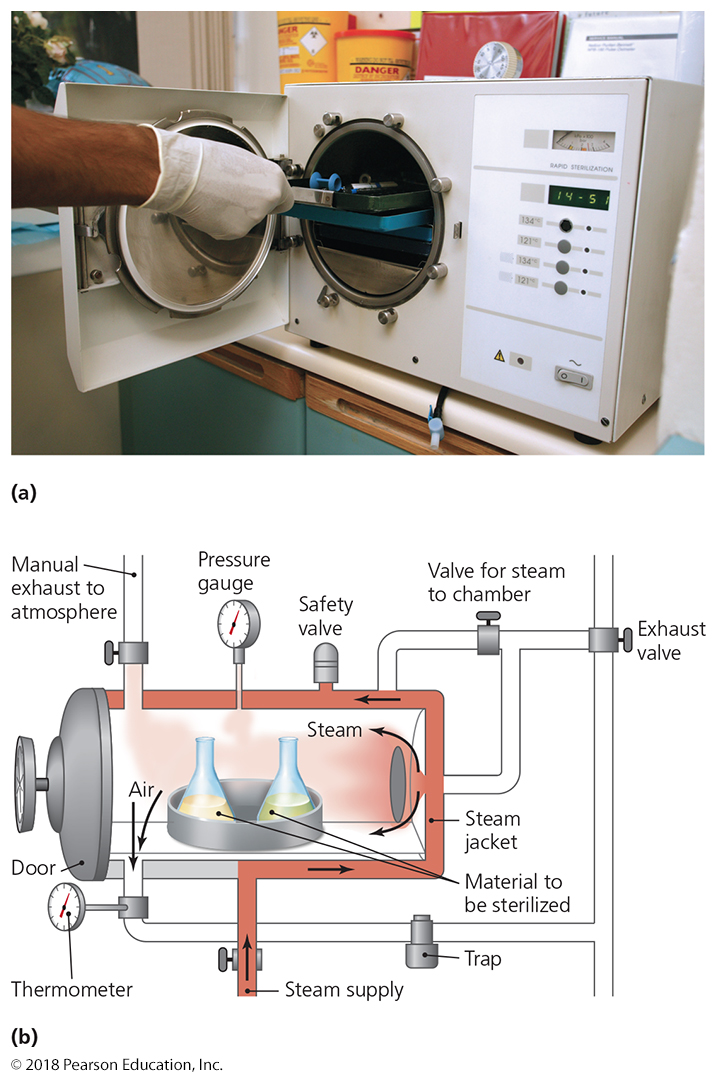 Figure 9.8  Sterility indicators.
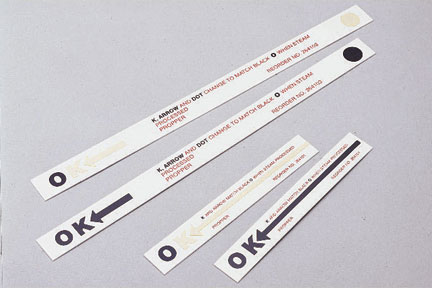 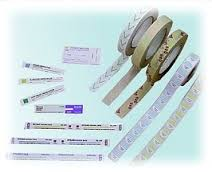 Physical Methods of Microbial Control
Heat-Related Methods
Moist heat 
Pasteurization
Used for milk, ice cream, yogurt, and fruit juices
Not sterilization
Heat-tolerant microbes survive
Pasteurization of milk
Batch method
Flash pasteurization
Ultra-high-temperature pasteurization
Physical Methods of Microbial Control
Heat-Related Methods
Moist heat 
Ultra-high-temperature sterilization
140°C for 1 to 3 seconds, then rapid cooling
Treated liquids can be stored at room temperature
Table 9.2  Moist Heat Treatments of Milk
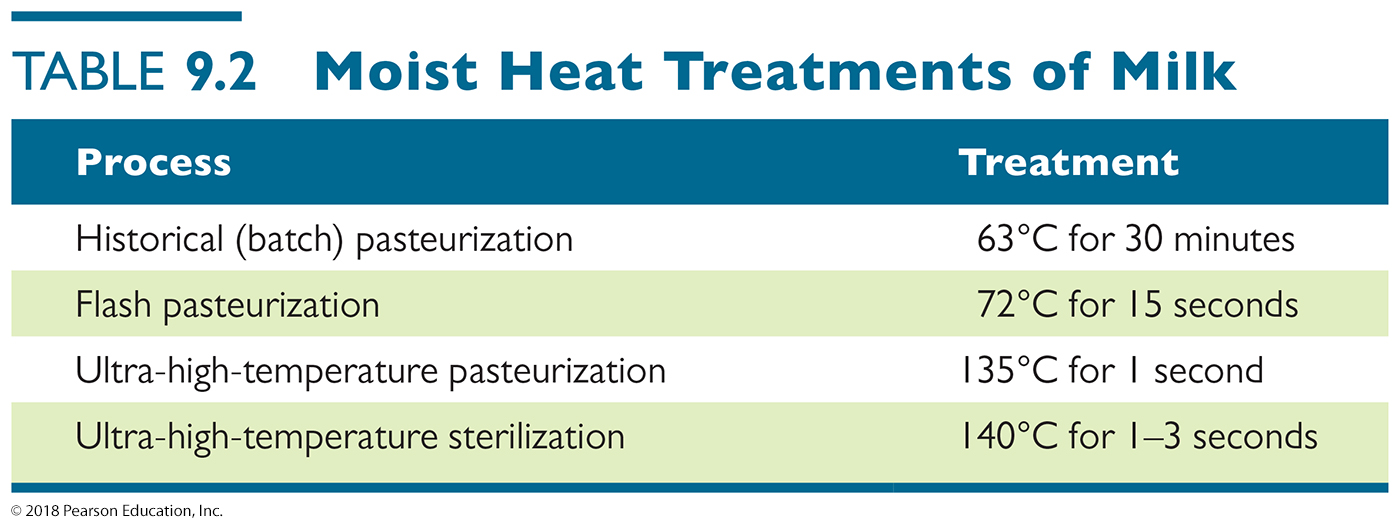 Physical Methods of Microbial Control
Heat-Related Methods
Dry heat 
Used for materials that cannot be sterilized with moist heat
Denatures proteins and oxidizes metabolic and structural chemicals
Requires higher temperatures for longer time than moist heat
Incineration is ultimate means of sterilization
Physical Methods of Microbial Control
Refrigeration and Freezing
Decrease microbial metabolism, growth, and reproduction
Chemical reactions are slower at low temperatures
Liquid water not available
Refrigeration halts growth of most pathogens
Some microbes can multiply in refrigerated foods
Slow freezing more effective than quick freezing
Organisms vary in susceptibility to freezing
Physical Methods of Microbial Control
Desiccation and Lyophilization
Desiccation (drying) inhibits growth due to removal of water
Lyophilization (freeze-drying) used for long-term preservation of microbial cultures
Prevents formation of damaging ice crystals
Figure 9.10  Filtration equipment used for microbial control.
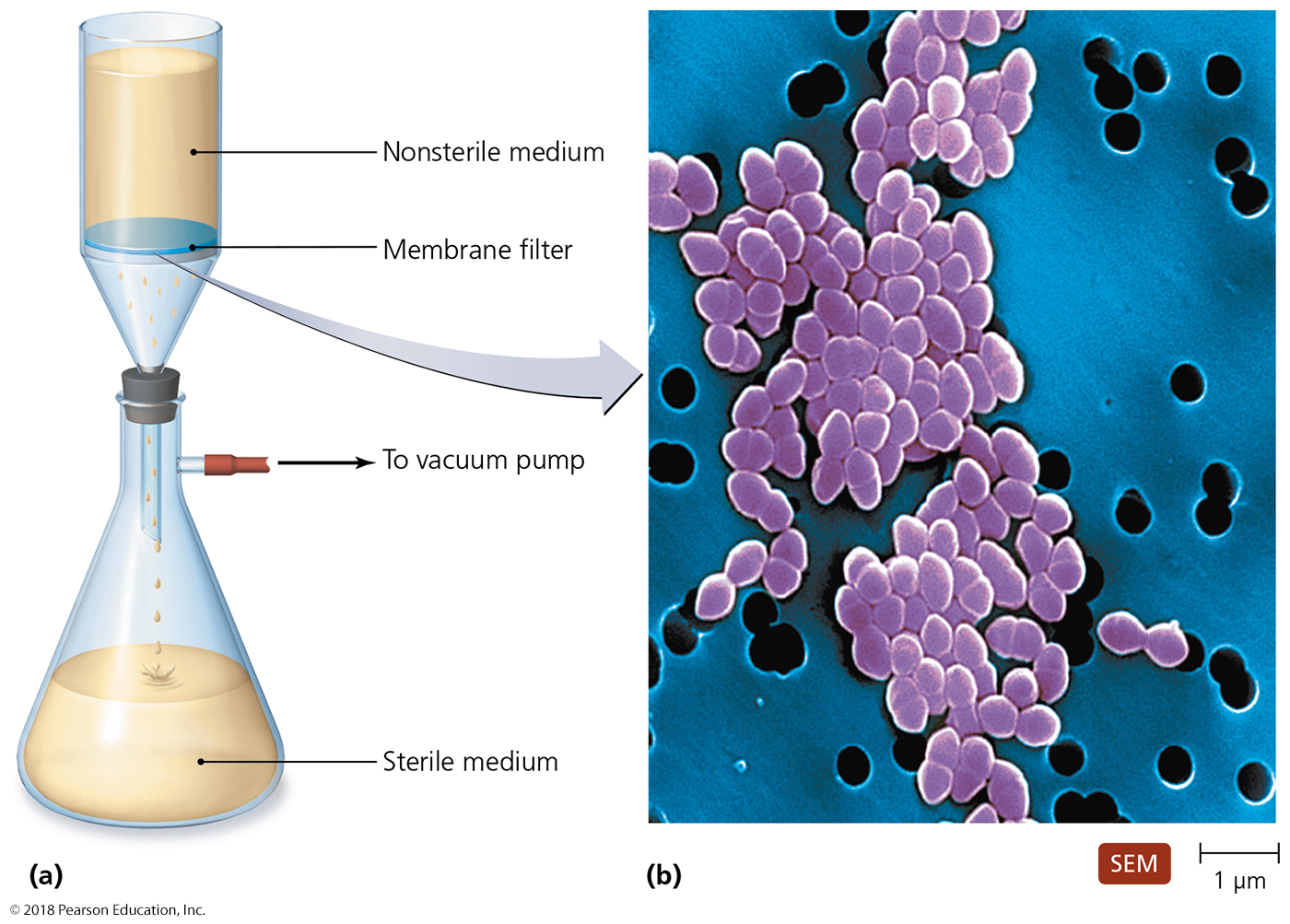 Table 9.3  Membrane Filters
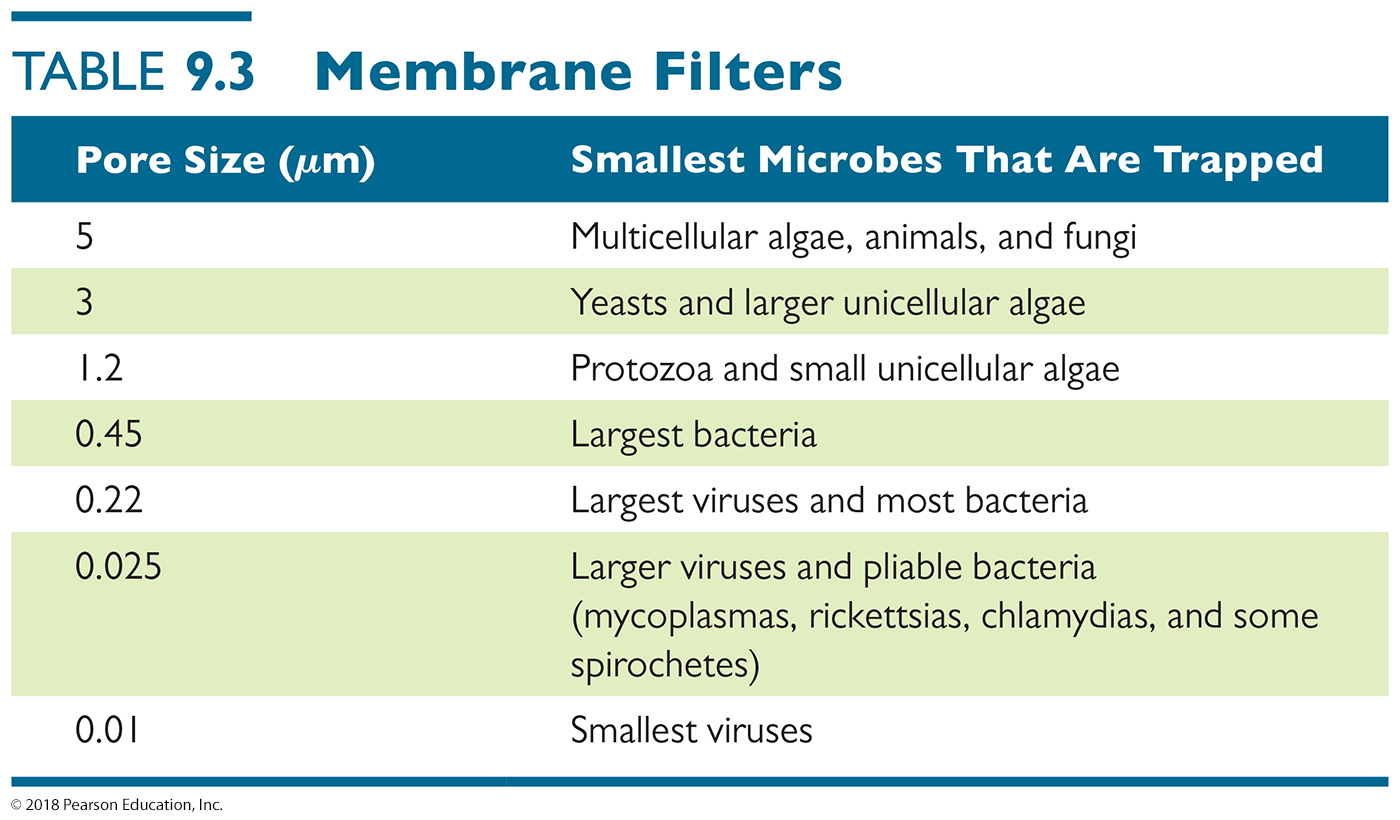 Figure 9.11  The roles of high-efficiency particulate air (HEPA) filters in biological safety cabinets.
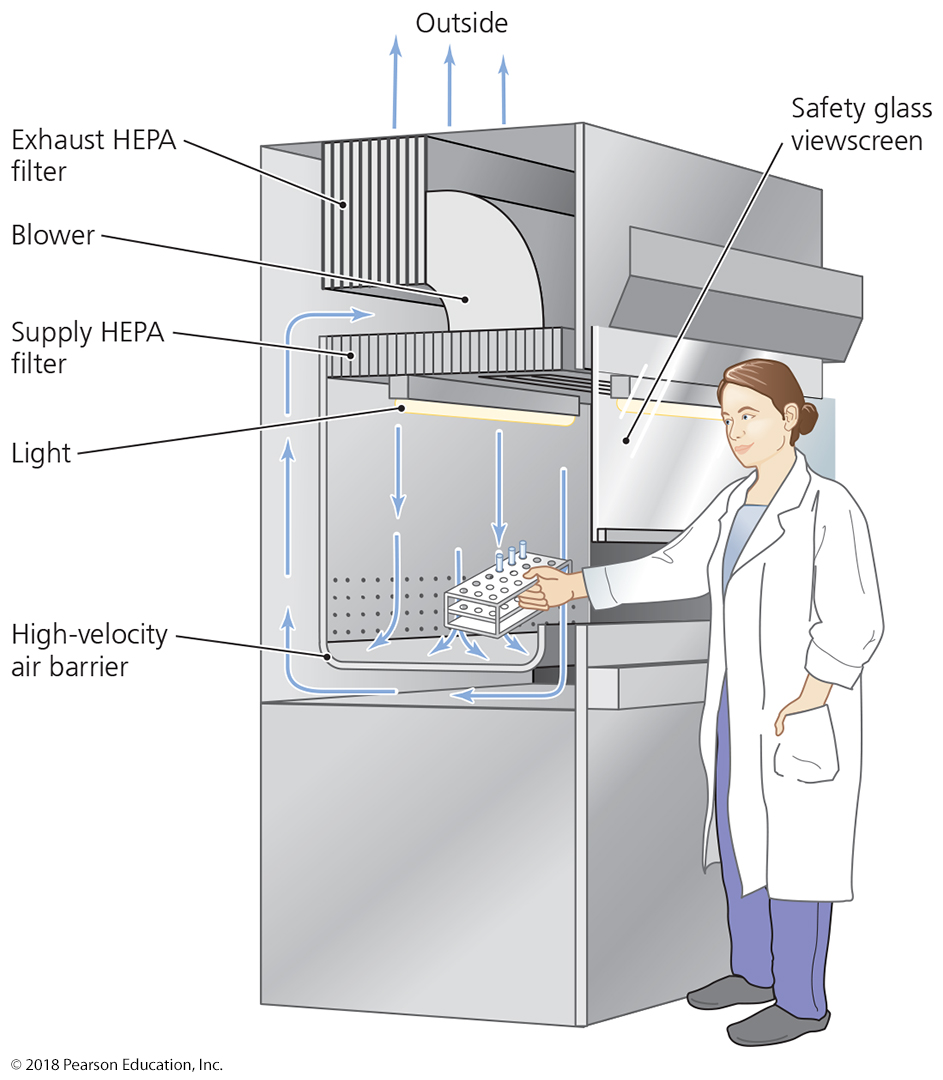 Physical Methods of Microbial Control
Osmotic Pressure
High concentrations of salt or sugar in foods to inhibit growth
Cells in hypertonic solution of salt or sugar lose water
Fungi have greater ability than bacteria to survive hypertonic environments
Physical Methods of Microbial Control
Radiation
Ionizing radiation
Wavelengths shorter than 1 nm
Electron beams, gamma rays, some X rays
Ejects electrons from atoms to create ions
Ions disrupt hydrogen bonding, oxidize double covalent bonds, and create hydroxyl radicals
Ions denature other molecules (DNA)
Electron beams effective at killing microbes but do not penetrate well
Gamma rays penetrate well but require hours to kill microbes
X rays require long time to kill microbes
Not practical for microbial control
Figure 9.12  A demonstration of the increased shelf life of food achieved by ionizing radiation.
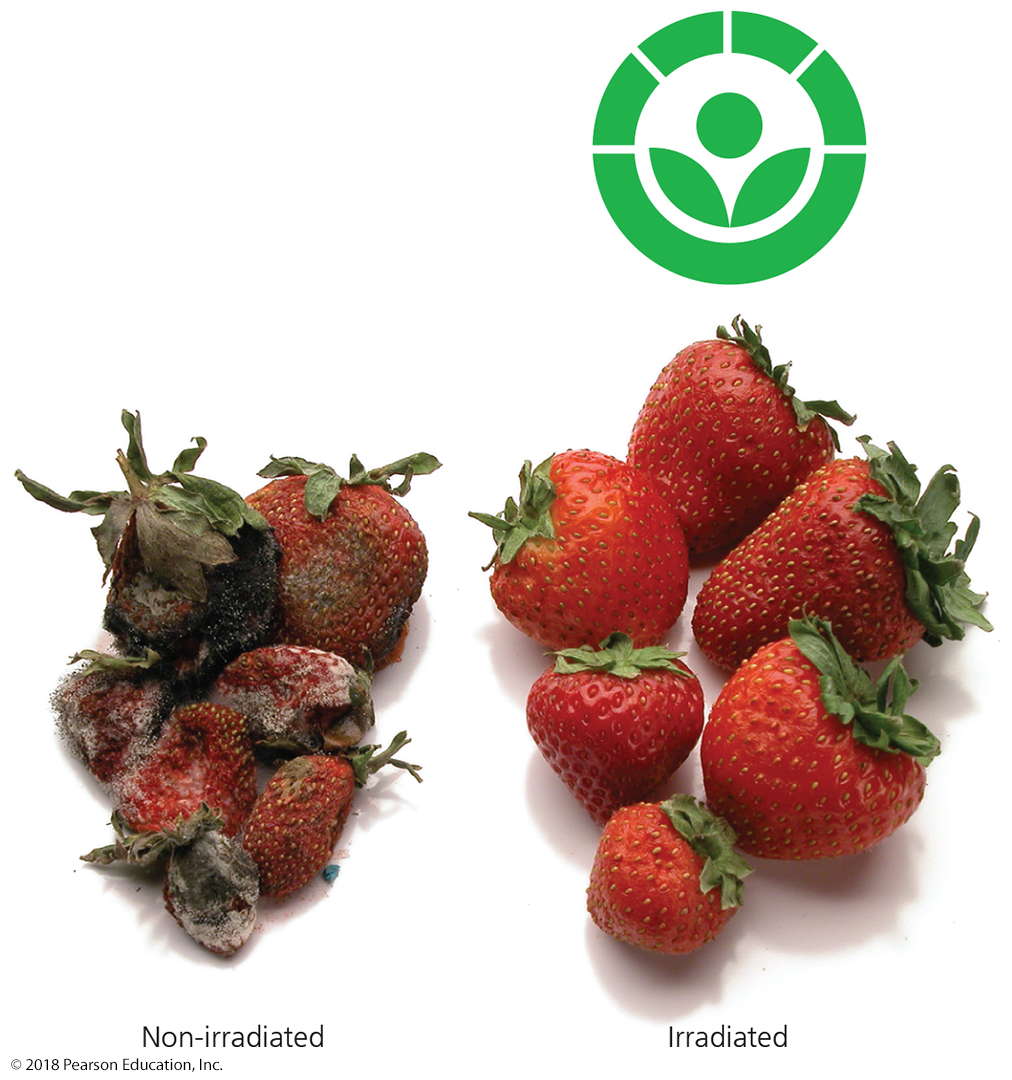 Physical Methods of Microbial Control
Radiation
Nonionizing radiation
Wavelengths greater than 1 nm
Excites electrons, causing them to make new covalent bonds
Affects 3-D structure of proteins and nucleic acids
UV light causes pyrimidine dimers in DNA
UV light does not penetrate well
Suitable for disinfecting air, transparent fluids, and surfaces of objects
Table 9.4  Physical Methods of Microbial Control
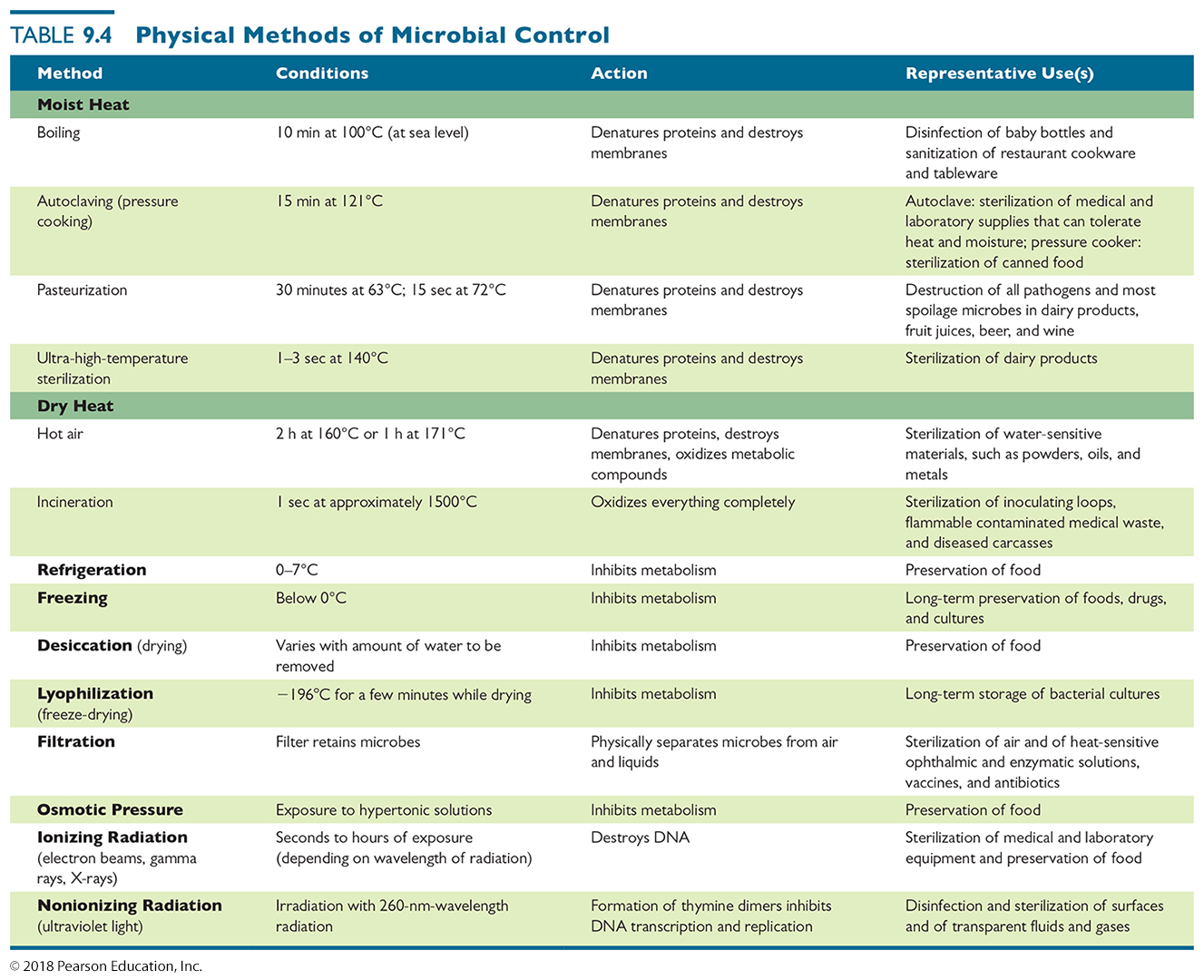 Chemical Methods of Microbial Control
Affect microbes’ cell walls, cytoplasmic membranes, proteins, or DNA
Effect varies with differing environmental conditions
Often more effective against enveloped viruses and vegetative cells of bacteria, fungi, and protozoa
Chemical Methods of Microbial Control
Phenol and Phenolics
Denature proteins and disrupt cell membranes
Effective in presence of organic matter
Remain active for prolonged time
Commonly used in health care settings, labs, and homes
Have disagreeable odor and possible side effects
Chemical Methods of Microbial Control
Alcohols
Intermediate-level disinfectants
Most effective: 70%
Denature proteins and disrupt cytoplasmic membranes
More effective than soap in removing bacteria from hands
Swabbing of skin with alcohol prior to injection removes most microbes
Chemical Methods of Microbial Control
Halogens
Intermediate-level antimicrobial chemicals
Damage enzymes by denaturation
Widely used in numerous applications
Iodine tablets, iodophors, chlorine treatment, bleach, chloramines, and bromine disinfection
Figure 9.14  Degerming in preparation for surgery on a hand.
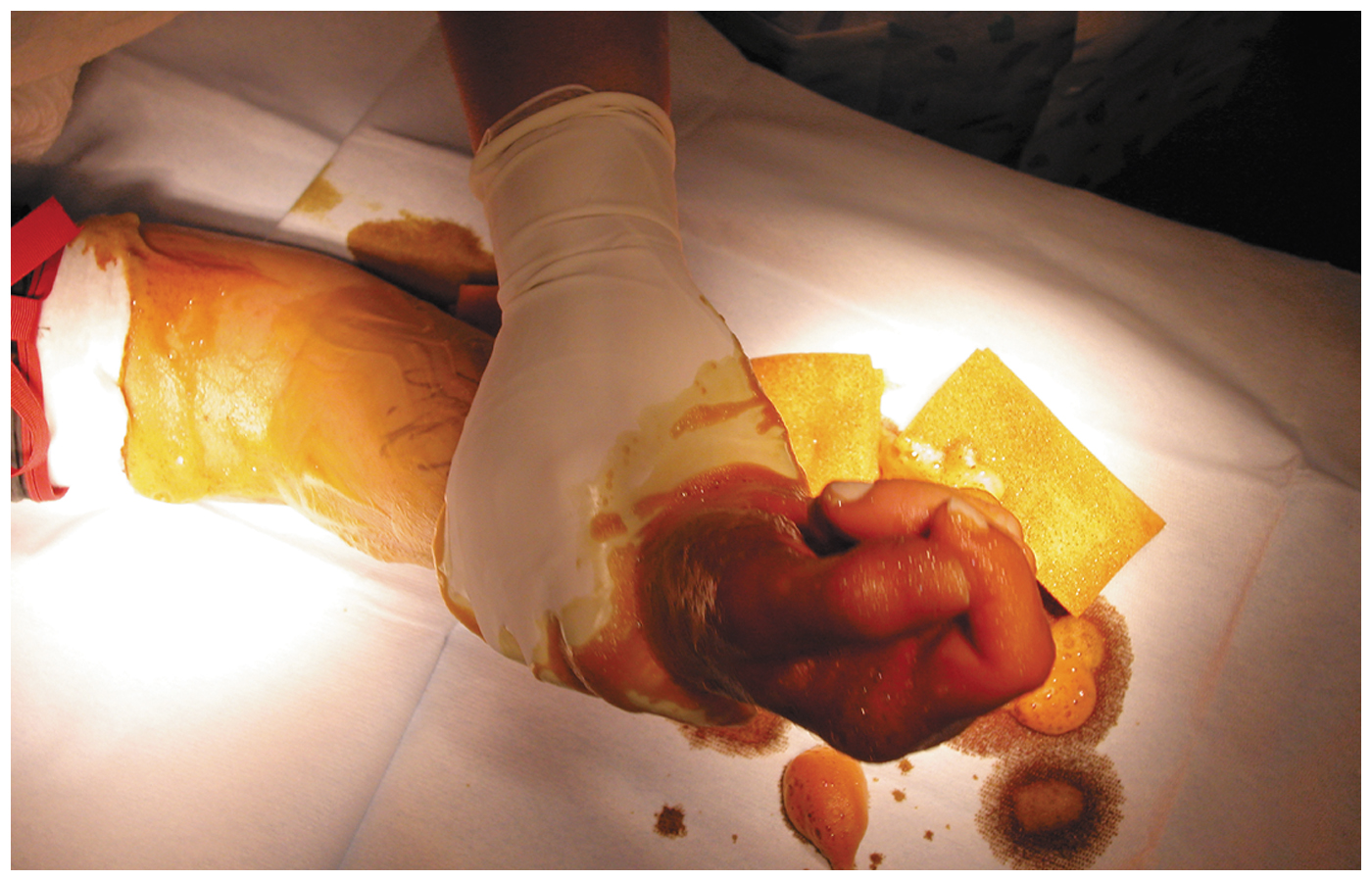 Chemical Methods of Microbial Control
Oxidizing Agents
Peroxides, ozone, and peracetic acid 
Kill by oxidation of microbial enzymes
High-level disinfectants and antiseptics
Hydrogen peroxide can disinfect and sterilize surfaces
Not useful for treating open wounds due to catalase activity
Ozone treatment of drinking water
Peracetic acid is an effective sporicide used to sterilize equipment
Chemical Methods of Microbial Control
Surfactants
“Surface active” chemicals
Reduce surface tension of solvents
Soaps and detergents
Soaps have hydrophilic and hydrophobic ends 
Good degerming agents but not antimicrobial
Detergents are positively charged organic surfactants
Chemical Methods of Microbial Control
Heavy Metals
Heavy-metal ions denature proteins
Low-level bacteriostatic and fungistatic agents
1% silver nitrate to prevent blindness caused by Neisseria gonorrhoeae
Thimerosal used to preserve vaccines
Copper controls algal growth
Figure 9.16  The effect of heavy-metal ions on bacterial growth.
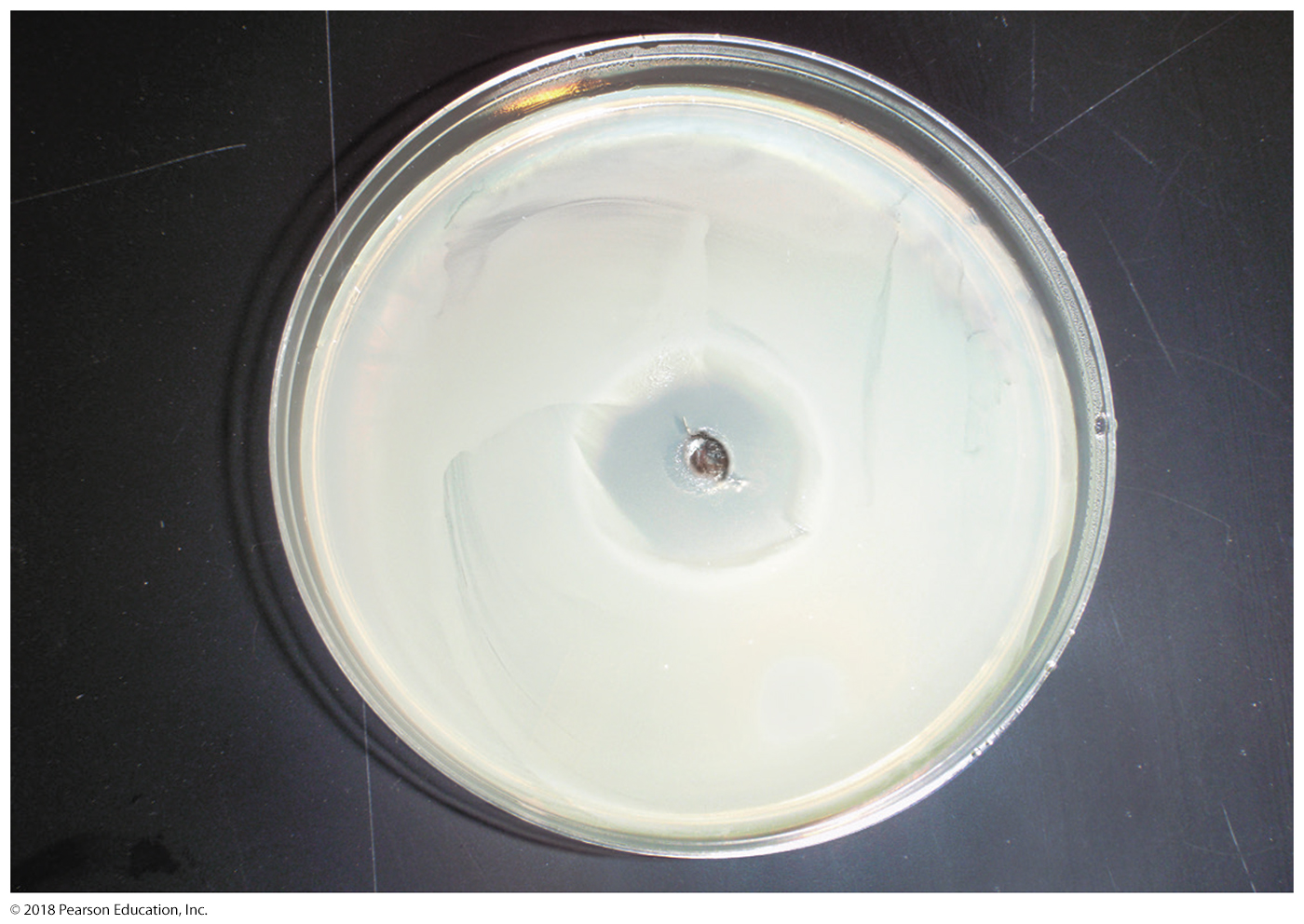 Chemical Methods of Microbial Control
Aldehydes
Compounds containing terminal —CHO groups
Cross-link functional groups to denature proteins and inactivate nucleic acids
Glutaraldehyde disinfects and sterilizes
Formalin used in embalming and disinfection of rooms and instruments
Chemical Methods of Microbial Control
Gaseous Agents
Microbicidal and sporicidal gases used in closed chambers to sterilize items
Denature proteins and DNA by cross-linking functional groups
Used in hospitals and dental offices
Disadvantages:
Can be hazardous to people 
Often highly explosive
Extremely poisonous
Potentially carcinogenic
Chemical Methods of Microbial Control
Enzymes
Antimicrobial enzymes act against microorganisms
Human tears contain lysozyme
Digests peptidoglycan cell wall of bacteria
Use enzymes to control microbes in the environment
Lysozyme used to reduce the number of bacteria in cheese
Prionzyme can remove prions on medical instruments
Chemical Methods of Microbial Control
Antimicrobial Drugs
Antibiotics, semisynthetic, and synthetic chemicals
Typically used for treatment of disease
Some used for antimicrobial control outside the body
Table 9.5  Chemical Methods of Microbial Control
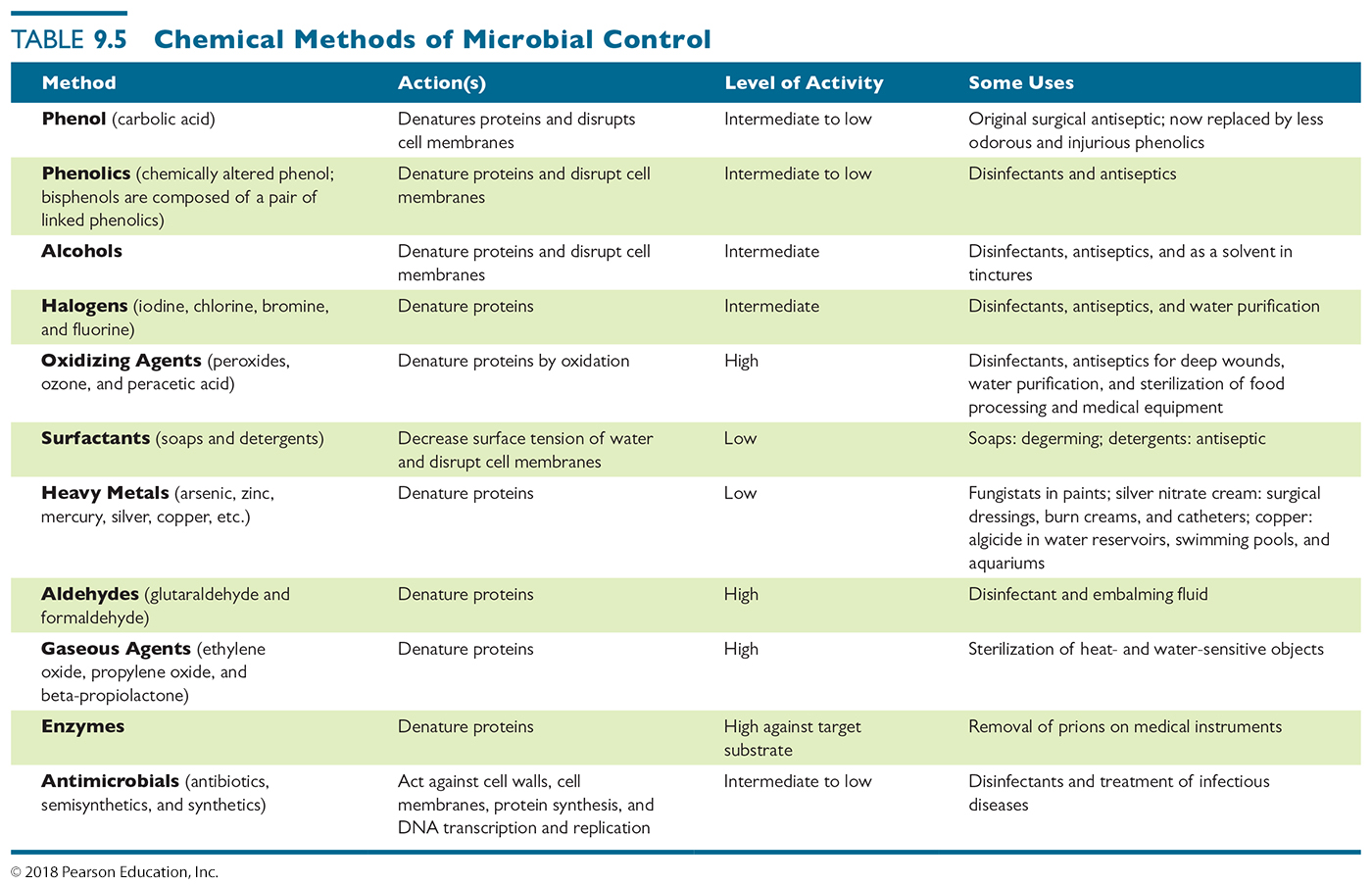 Chemical Methods of Microbial Control
Methods for Evaluating Disinfectants and Antiseptics
Phenol coefficient
Evaluates efficacy of disinfectants and antiseptics 
Compares an agent’s ability to control microbes to phenol
Greater than 1.0 indicates agent is more effective than phenol
Has been replaced by newer methods
Chemical Methods of Microbial Control
Methods for Evaluating Disinfectants and Antiseptics
Use-dilution test
Metal cylinders dipped into broth cultures of bacteria
Contaminated cylinder immersed into dilution of disinfectant
Cylinders removed, washed, and placed into tube of medium 
Most effective agents entirely prevent growth at highest dilution
Current standard test in the United States
New standard procedure being developed
Chemical Methods of Microbial Control
Methods for Evaluating Disinfectants and Antiseptics
In-use test
Swabs taken from objects before and after application of disinfectant or antiseptic
Swabs inoculated into growth medium and incubated
Medium monitored for growth
Accurate determination of proper strength and application procedure for each specific situation
Chemical Methods of Microbial Control
Development of Resistant Microbes
Little evidence that products containing antiseptic and disinfecting chemicals add to human or animal health
Use of such products promotes development of resistant microbes